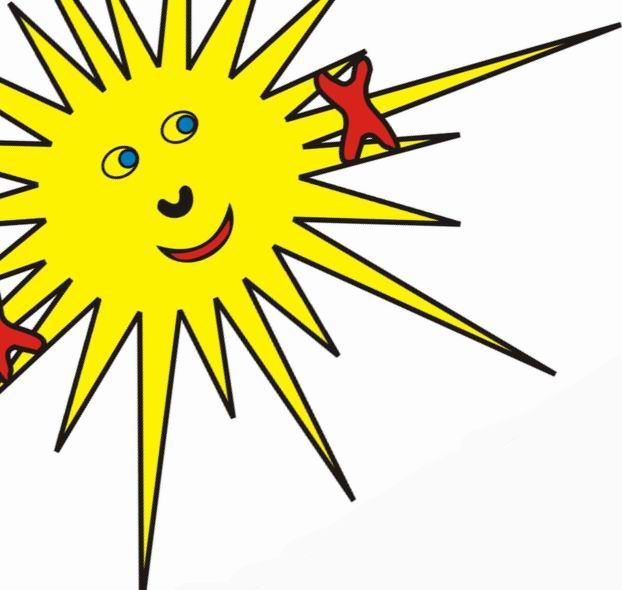 INTERESNA DEJAVNOST2021/2022
PLES HIP HOP, POP, LATINO
(5. r. in  6. r.)
Izvajalec: Špela King
PLES
Učenje koreografij šolskega plesnega festivala (4 koreografije: himna špf, hip hop, pop in latino)
Nastopi na šolskih in javnih prireditvah
Dejavnost poteka vsak torek od 14.00 do 14.45 ure.